The Open Access advantage
Alma Swan
Convenor
Enabling Open Scholarship
Open Access, Open Data: Cologne, Germany, 13/14 December 2010
Open Access
Immediate
Free (to use)
Free (of restrictions)
Access to the peer-reviewed literature (and data)
Not vanity publishing
Not a ‘stick anything up on the Web’ approach
Moving scholarly communication into the Web Age
Advantages from Open Access
Visibility
Usage
Impact
Profiling and marketing
Economic advantages
Visibility
An author’s own testimony on open access visibility
“Self-archiving in the PhilSci Archive has given instant world-wide visibility to my work. As a result, I was invited to submit papers to refereed international conferences/journals and got them accepted.”
Professor Martin Skitmore School of Urban Design, QUT
“There is no doubt in my mind that ePrints [his university repository] will have improved things – especially in developing countries such as Malaysia … many more access my papers who wouldn’t have thought of contacting me personally in the ‘old’ days.

While this may … increase … citations, the most important thing … is that at least these people can find out more about what others have done…”
ORBi: Université de Liège
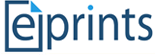 Downloads from ORBi
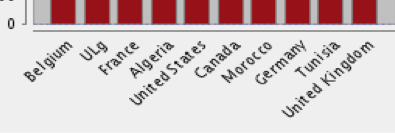 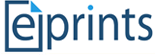 Usage
A well-filled repository
And it gets used
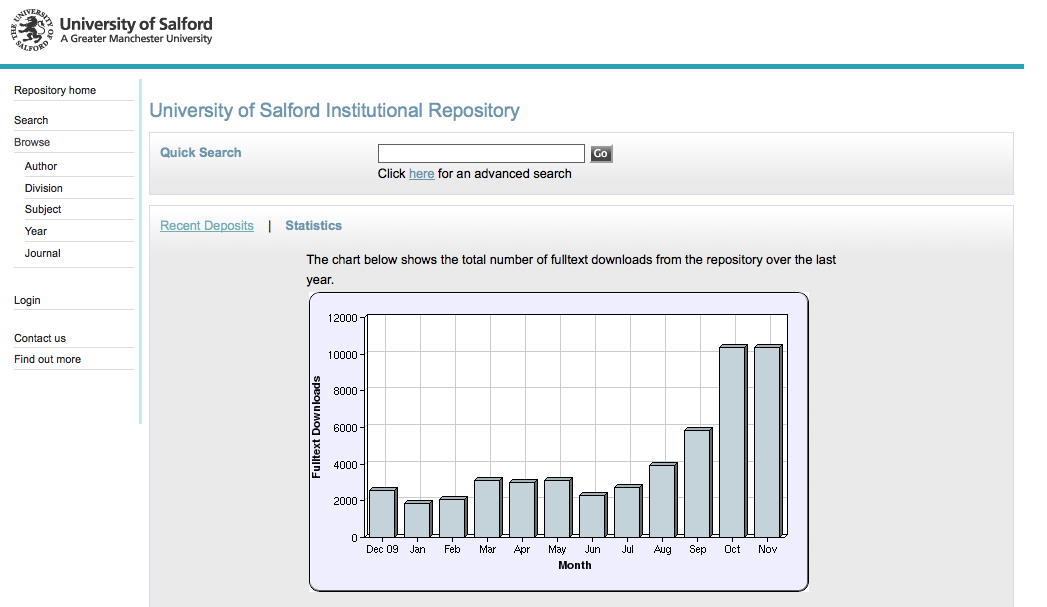 2173 deposits to date
Impact
Impact
Range = 36%-200%
(Data: Stevan Harnad and co-workers)
What OA means to a researcher
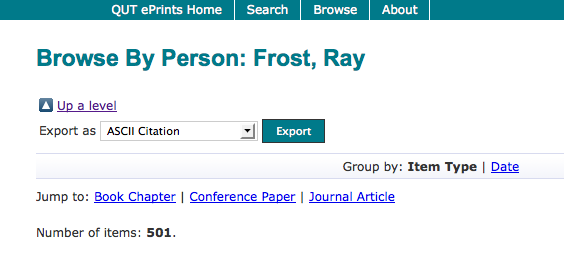 Top authors (by download)
Ray Frost’s impact
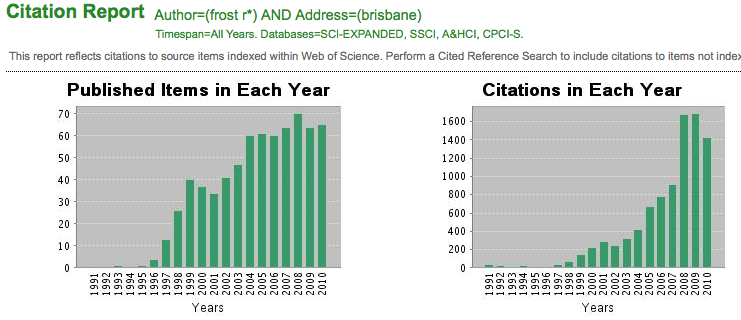 Top authors (by download)
Martin Skitmore(Urban Design)
Engineering
Citations
Data: Gargouri & Harnad, 2010
Clinical medicine
Citations
Data: Gargouri & Harnad, 2010
Social science
Citations
Data: Gargouri & Harnad, 2010
The U.Southampton conundrum
The G-Factor (universitymetrics.com)
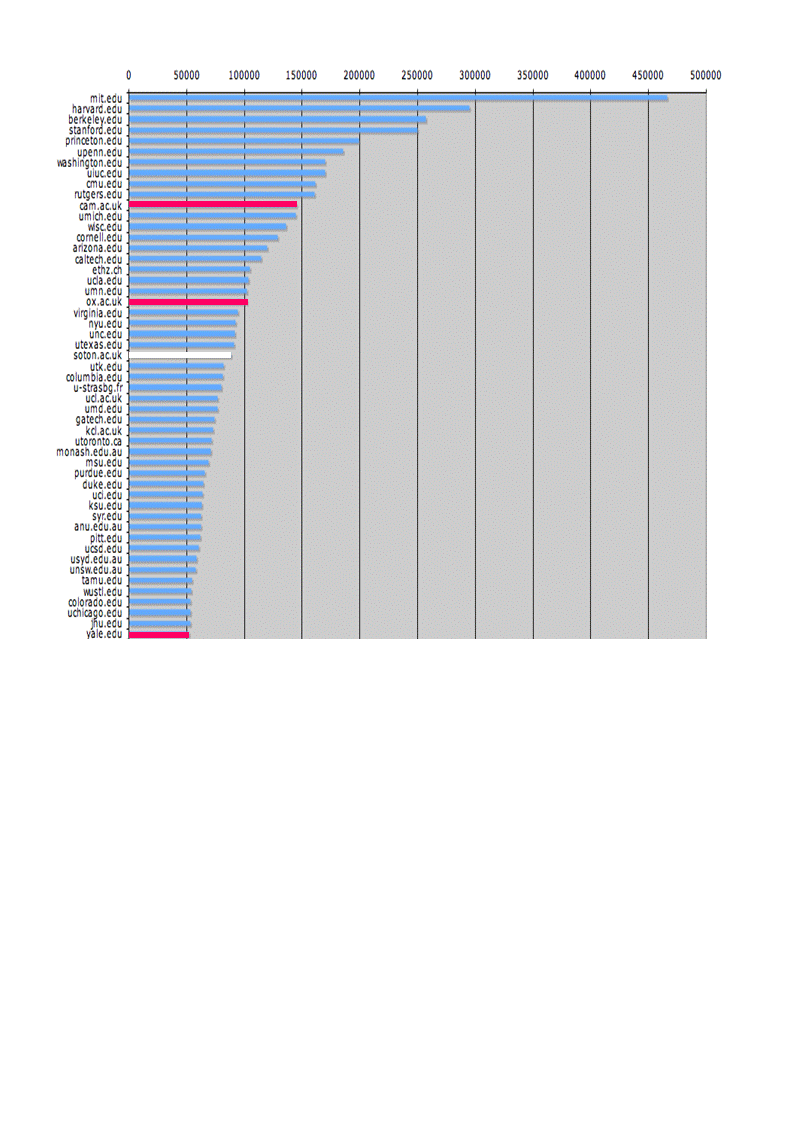 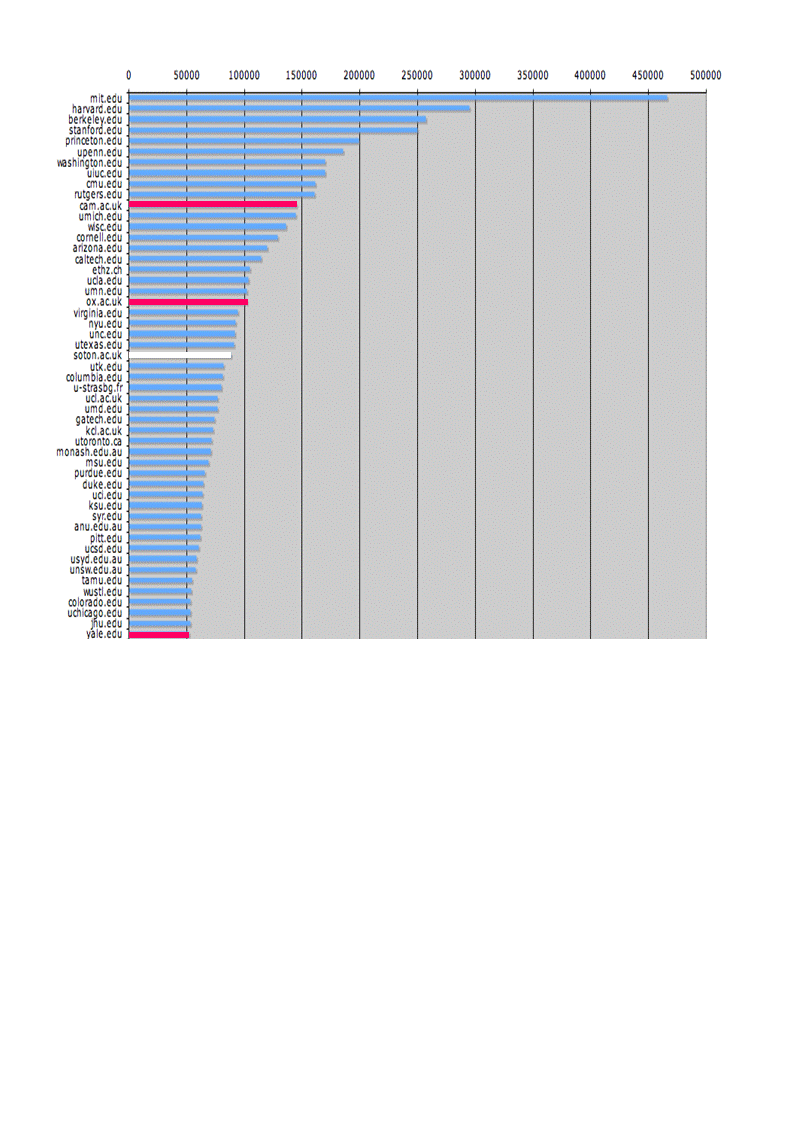 Webometrics
Profiling and marketing
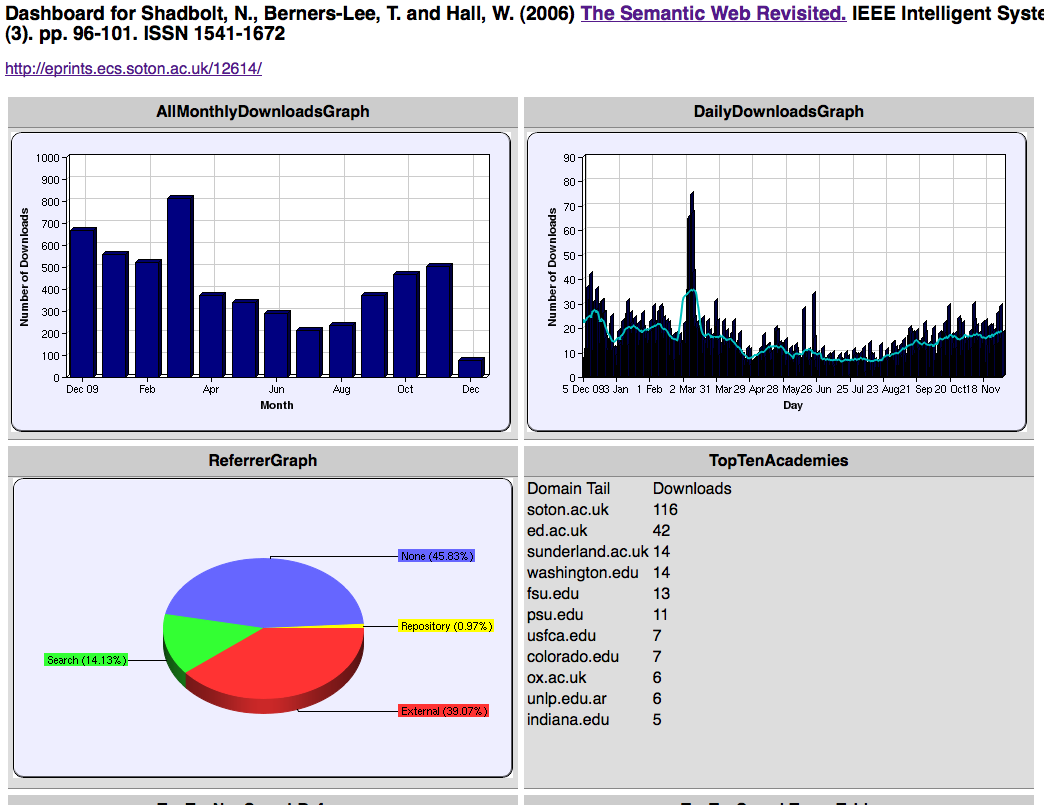 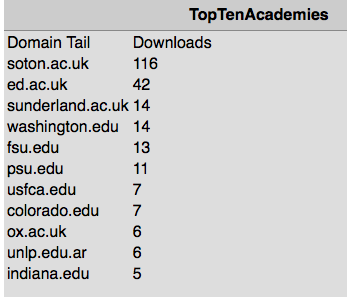 Economic advantages I:Open Access offers savings
National pictures(Houghton et al, 2009, 2010)
University UK: Annual savings from OA
GBP per annum
Economic advantages II:knowledge transfer and collaborations
EU CIS studies
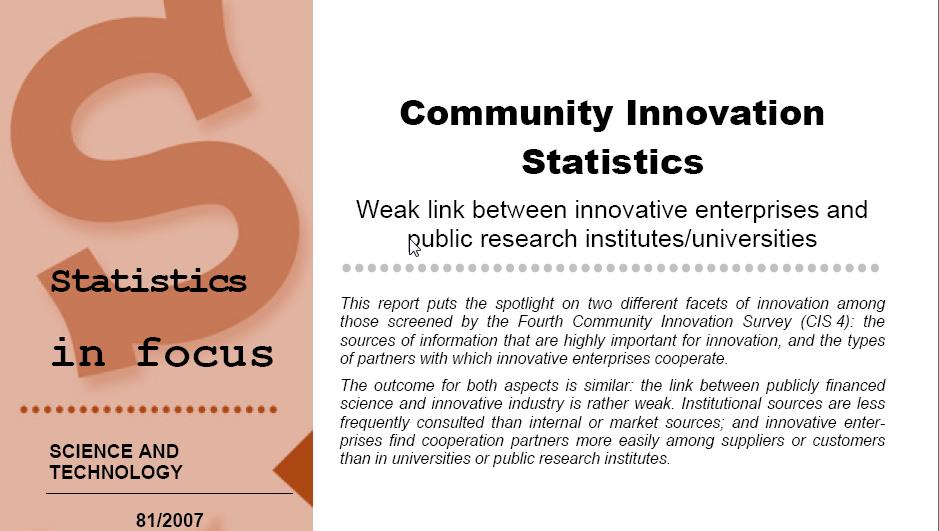 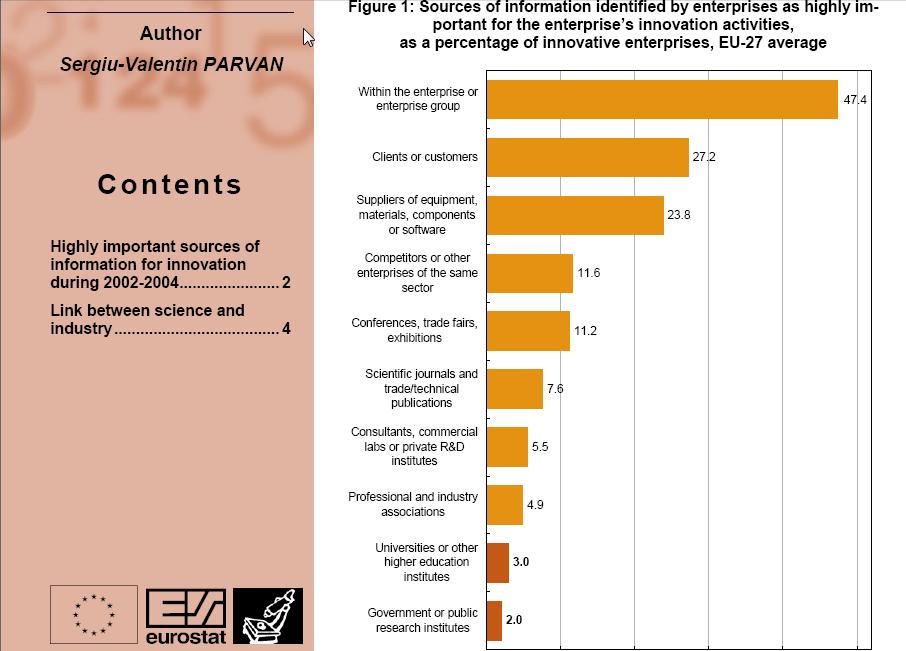 Total Research Income: QUT and sector
Data:  Tom Cochrane, Deputy Vice-Chancellor, QUT
Dr Evonne MillerSenior Lecturer, Design, QUT
“Just last week, the General Manager of Sustainable Development from an Australian rural industry called me – based on reading one of my research papers in ePrints.  
He loved what he read ..... and we are now in discussion about how we can help them measure their industry’s social impacts.”
Economic advantages III:better outreach, better sales
Downloads from ORBi
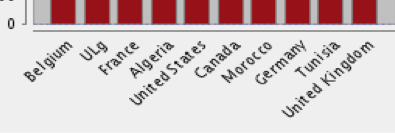 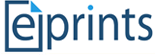 Resources
General, comprehensive resource on Open Access:
OASIS 
(Open Access Scholarly Information Sourcebook)
www.openoasis.org

For policymakers, institutional managers:
EOS
(Enabling Open Scholarship)
www.openscholarship.org
Thank you for listening
a.swan@talk21.com 

www.openscholarship.org
www.keyperspectives.co.uk 
www.openoasis.org